Pakalpojumu sniegšanai nepieciešamo digitālo tehnoloģiju nodrošinājuma arhitektūra
IKT vadītāju forums
Uģis Bisenieks, VARAM Valsts pakalpojumu un datu pārvaldības departamenta direktors
Raitis Misa, VARAM Informācijas un komunikācijas tehnoloģiju pārvaldības procesu vadītājs
27.11.2024.
Darba kārtība
Pakalpojuma sniegšanai nepieciešamo digitālo tehnoloģiju nodrošinājuma arhitektūras (turpmāk – Arhitektūra) tvērums;

 Arhitektūras statuss;

 Arhitektūras izstrādes laika grafiks.
2
Arhitektūras tvērums*
Ar pakalpojumu sniegšanu (piedāvājums, pieprasīšana un piegāde) saistītie procesi;

Ar pakalpojumu sniegšanu saistītās centralizētās koplietošanas komponentes un informācijas sistēmas;

Iestāžu veidotās informācijas sistēmas un risinājumi, kas nodrošina iestāžu pakalpojumu pārvaldību un sniegšanu;

Ar pakalpojumu sniegšanu saistīto informācijas sistēmu un risinājumu darbināšanai nepieciešamie infrastruktūras risinājumi.
3
[Speaker Notes: *Publisko pakalpojumu digitālā nodrošinājuma joma ietver IKT risinājumus un sistēmas, kas saistītas ar publisko pakalpojumu pārvaldību un sniegšanu sabiedrībai un nodrošina 2024. gada 4. jūnija MK rīkojumu Nr. 444 “Pakalpojumu vides pilnveides plāns 2024.–2027. gadam” noteikto mērķu sasniegšanu un uzdevumu īstenošanu.
Pakalpojumu piedāvājumu īsteno: 
pašapkalpošanās tīmekļvietnēs, publicējot pakalpojumu katalogus;
iestāžu mājaslapās, publicējot iestādes pakalpojumu katalogus;
sociālajos tīklos, publicējot informāciju par konkrētiem pakalpojumiem vai to katalogus; 
drukātos materiālos, norādot veidus, kā piekļūt pakalpojumiem digitālā vidē;
jebkurā citā veidā, kas ļauj efektīvi sasniegt pakalpojumu mērķa auditoriju.
Pakalpojumu piegādi īsteno: 
pašapkalpošanās tīmekļvietnēs Latvija.gov.lv un business.gov.lv; 
augstas intensitātes, ļoti šauras specializācijas pašapkalpošanās tīmekļvietnēs (EDS, VSAA, BIS, u.c.);
pakalpojuma pārvaldnieka iestādes infrastruktūrā.]
Arhitektūras izstrādes statuss
25.11.2024. organizēta Valsts pakalpojumu platformu jomas arhitektūras izstrādes darba grupa;

Līdz 29.11.2024. darba grupas dalībniekiem plānots nosūtīt Arhitektūru (versija 1.0) pirmreizējai izskatīšanai un komentāru sniegšanai;

2024. gada decembrī – 2025. gada februārim plānots organizēt atkārtotas Valsts pakalpojumu platformu jomas arhitektūras izstrādes darba grupas;

Līdz 2025. gada 31. janvārim Arhitektūras (versija 1.0) publicēšana VARAM mājas lapā
4
Informācija par Arhitektūras saturu
Arhitektūras darba grupa
Arhitektūras darba grupa
V1 publicēšana.
13 dec
Arhitektūras darba grupa
25 nov
Arhitektūras izstrādes laika grafiks
31 janv
2024
2025
V2 publicēšana. Turpinās darbs ar V3
Arhitektūras darba grupa
15 marts
28 febr
2025
5
Raitis Misa, 67026908, raitis.misa@varam.gov.lv 

Viedās administrācijas un reģionālās attīstības ministrija
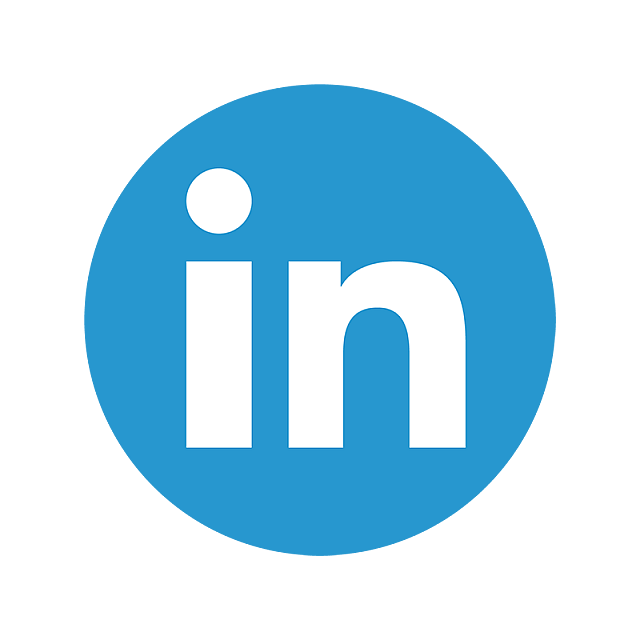 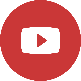 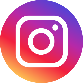 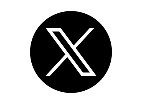 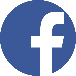 6